1.4.5. Мощность привода транспортной машины
Мощность, потребляемую транспортной машиной N (кВт), определяют по формулам:
 в двигательном режиме
 в тормозном (генераторном) режиме

где kз — коэффициент запаса, или резерва мощности, учитывающий кратковременные перегрузки двигателя;
	η — КПД передачи;
	v — скорость движения транспортной машины, м/с.
Для транспортных машин с нестабильным режимом работы, например установок периодического действия, мощность двигателя рассчитывают по нагреву, соответствующему эквивалентному тяговому  усилию Fэ.
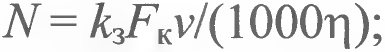 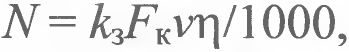